Vysokohorské rastliny a živočíchy
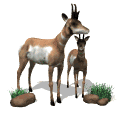 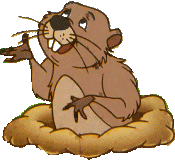 BIOLÓGIA pre 5. ročník
Kde žijú?
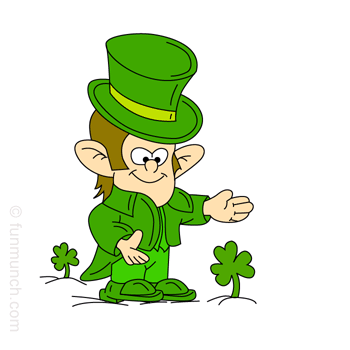 vo vysokohorských spoločenstvách

VYSOKOHORSKÉ
SPOLOČENSTVO 
= spoločenstvo najvyšších polôh 
= najmenej zasiahnuté činnosťou          
= tvorí ho horná hranica lesa, kosodrevina, horské lúky a skalné bradlá
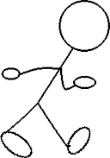 Čím sa líšia vysokohorské rastliny a živočíchy od iných?
museli sa prispôsobiť DRSNÝM KLIMATICKÝM PODMIENKAM :
			
tuhá dlhá zima bohatá na sneh
			
						krátke leto
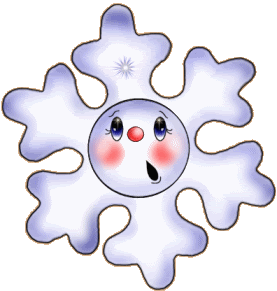 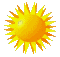 Vysokohorské rastliny
-  sú nízke, drobné
rastú v poduškovitých formách 
		
		odolávajú náporu vetra
		lepšie udržiavajú vlhko a teplo
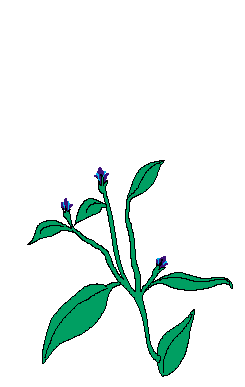 Borovica kosodrevinová
= kosodrevina
vo zväzku 2 ihlice
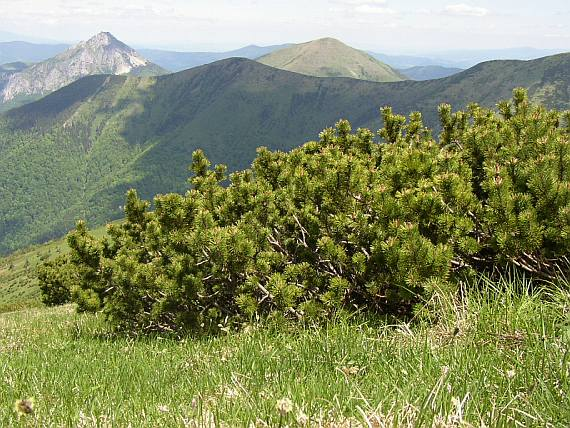 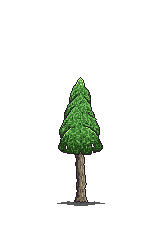 Borovica limbová
má širokú zaokrúhlenú korunu
vo zväzku má 5 ihlíc
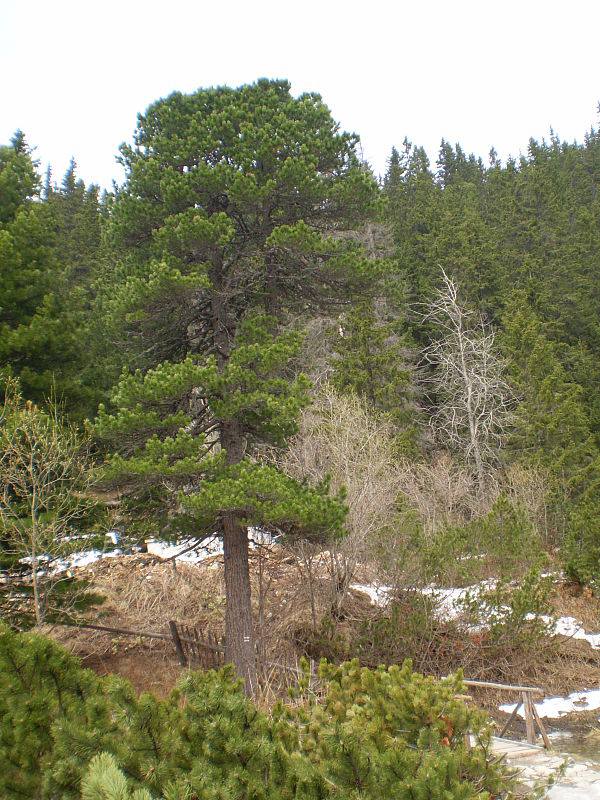 Horec bodkovaný
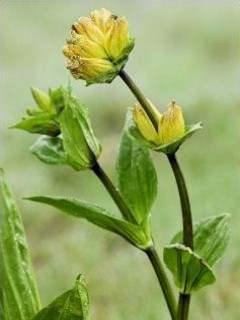 Lomikameň
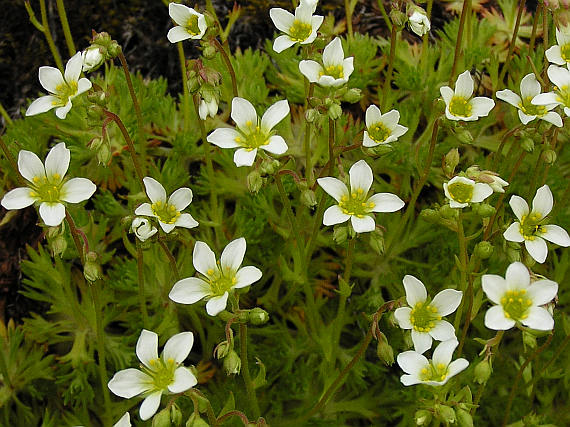 Plesnivec
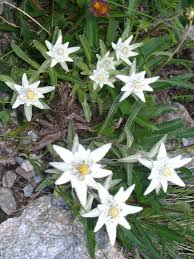 Vysokohorské živočíchy
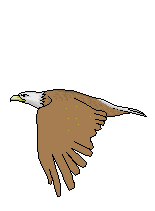 Bezstavovce
slimáky
hmyz
pavúky
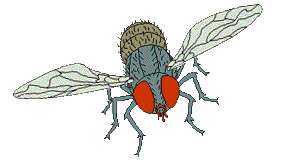 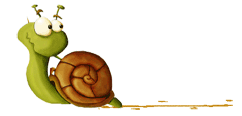 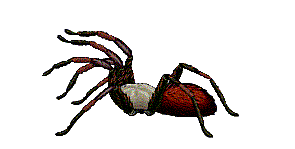 Stavovce
RYBY:
Pstruh potočný
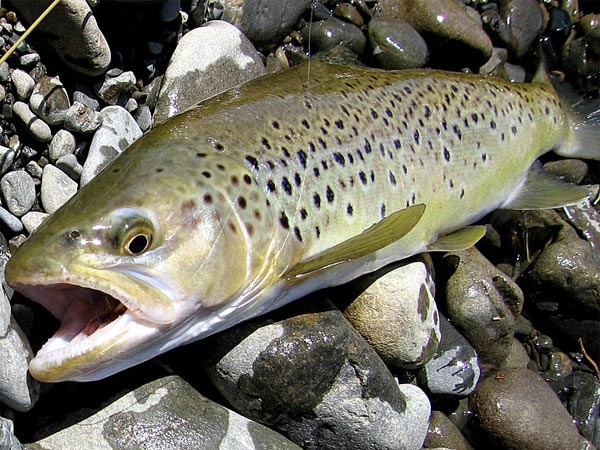 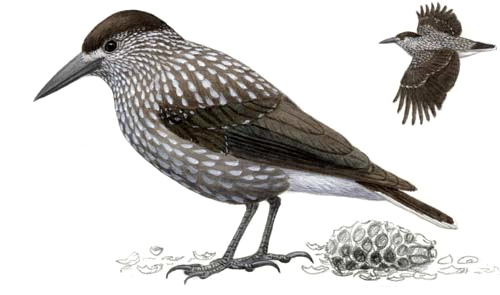 VTÁKY:
	Oriešnica 



			     Orol skalný
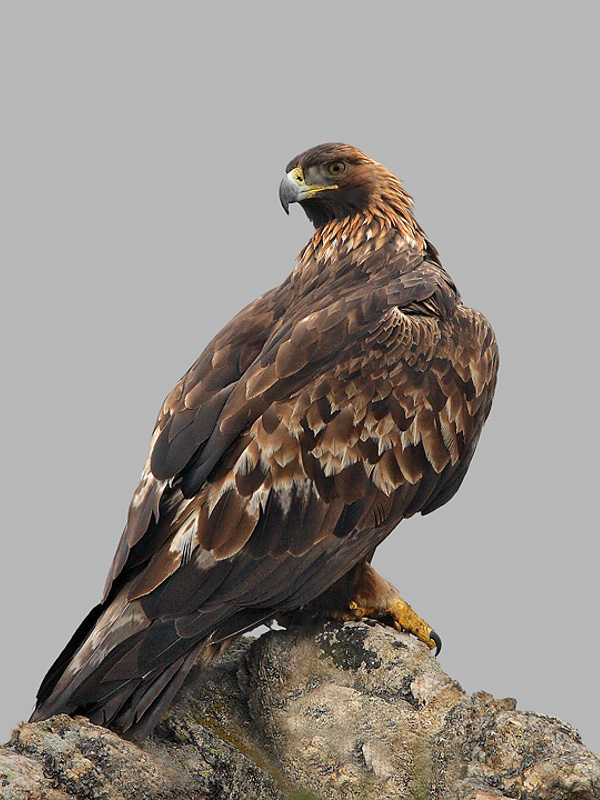 CICAVCE:
Svišť




Kamzík
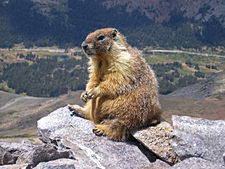 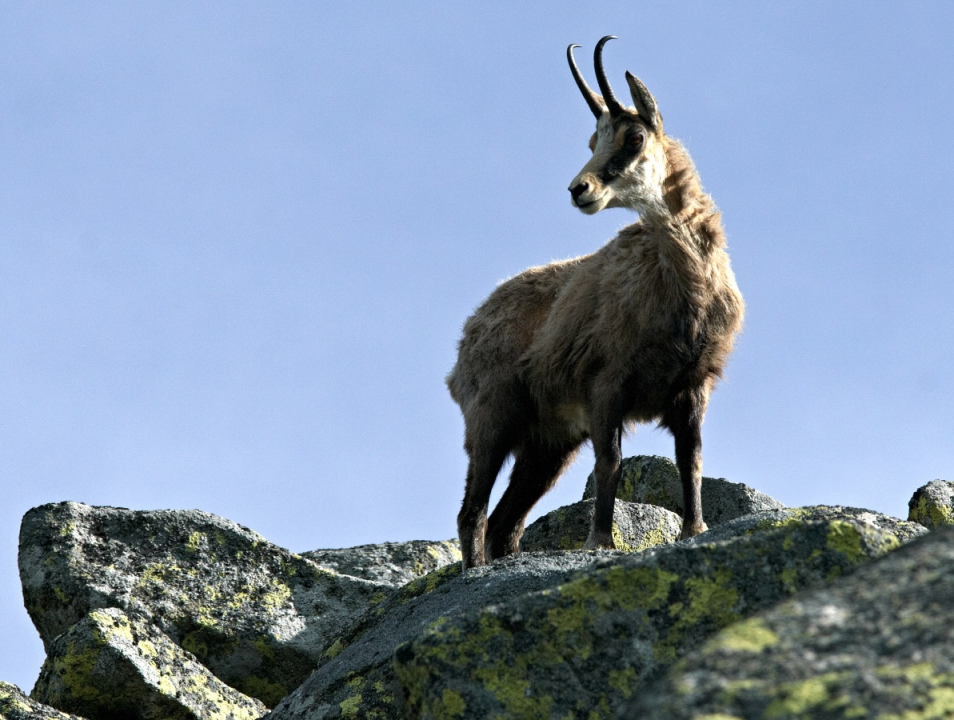 ĎAKUJEM 
ZA POZORNOSŤ!
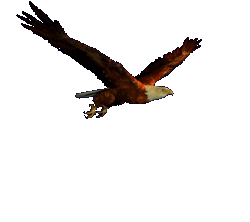